City Council as CRA Board of Commissioners
August 8, 2016
Council wears 2 hats
CRA Board of 
Commissioners
City Council
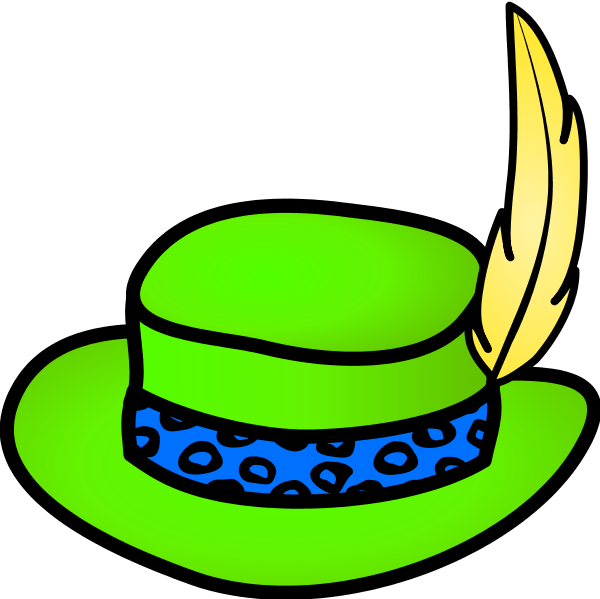 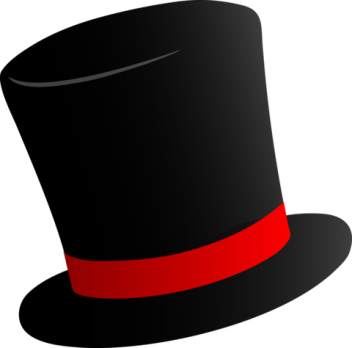 Community Redevelopment Act of 1969
Chapter 163, Part III of the Florida Statutes
Community Redevelopment 
Local governments can follow statutory procedure for declaring areas in need of redevelopment
Creating a Community Redevelopment Agency (“CRA”)
Step 1
Finding of Necessity			163.355, F.S.
Slum and Blight
Specific geographic area
Create CRA Board of Comm.	163.356,  F.S.
Can be appointed citizens or City Council
CRA Board = Separate body corporate and politic
Creating a Community Redevelopment Agency (“CRA”)
Step 2
Redevelopment Plan	163.360, F.S.
Capital Projects and Programs
Should be updated/amended every 5 years
Process for amendment is like setting up new
Creating a Community Redevelopment Agency (“CRA”)
Step 2
Redevelopment Plan	163.360, F.S.
Capital projects and Programs
Step 3
Establish Trust Fund 	163.387, F.S.
Tax Increment Finance District (“TIF” or “TID”)
Used by CRA Board to finance redevelopment
Only CRA Board (not City Council) may utilize Trust Fund $$ and only for Projects or Programs within the Area
CRA Trust Funds
Tax Increment Finance District
Tax = ad valorem tax for City
Increment = current year – base year
Finance = Trust Fund created per statute and ord.
District = the Community Redevelopment Area
CRA Trust Funds
Tax Increment Finance District
Tax = ad valorem tax for City
Increment = current year – base year
Example: $1M (FY 15) – $800K (base yr) = $200K to TF
Per statute and ordinance, automatically goes to TF when City receives
Increment stays in CRA Area, not General Fund
Finance = Trust Fund created per statute and ord.
District = the Community Redevelopment Area
Jacksonville has 5 CRA’s
Downtown Southbank
Downtown Northbank
JIA
King/Soutel (formerly Soutel/Moncrief)
Renew Arlington
Jacksonville has 5 CRA’s
Downtown Southbank- 	DIA
Downtown Northbank - 	DIA
JIA – 				City Council
King/Soutel - 			City Council
Renew Arlington - 		City Council
Consolidated Downtown CRA
Created in the 1980’s
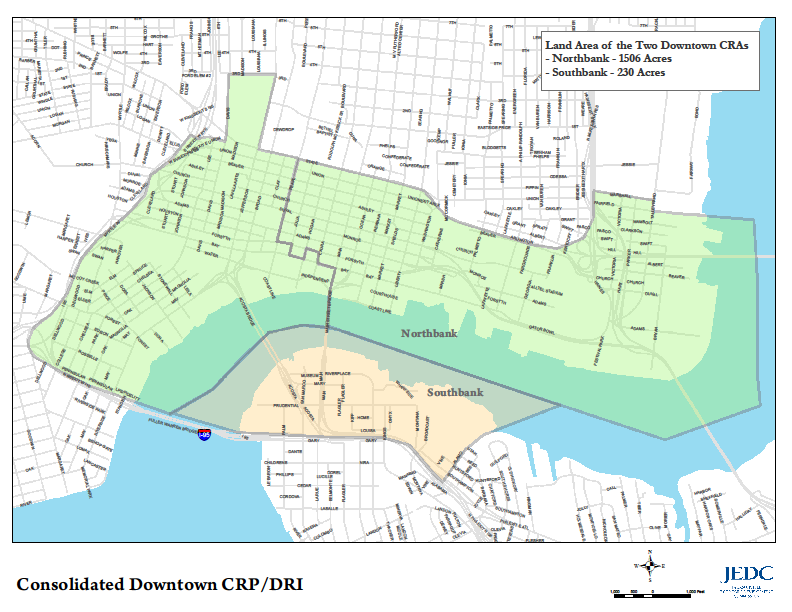 JIA CRA Area
Land Area of the JIA
 22.25 Sq. Miles 
 14,245 Acres


Created 1993
King/Soutel Boundary(2,345 acres)
Created 2008
Renew Arlington
Preliminary Boundary Area
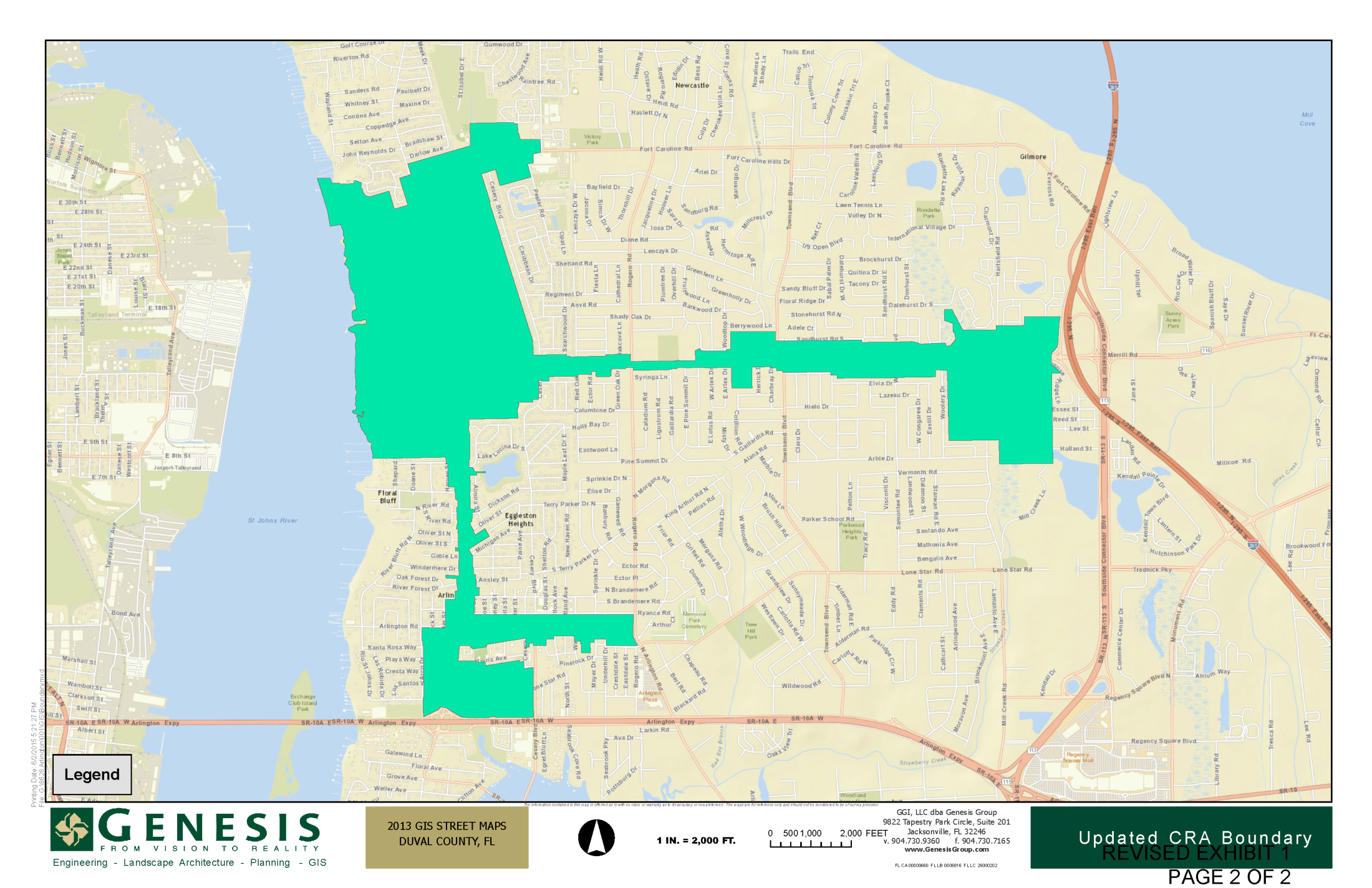 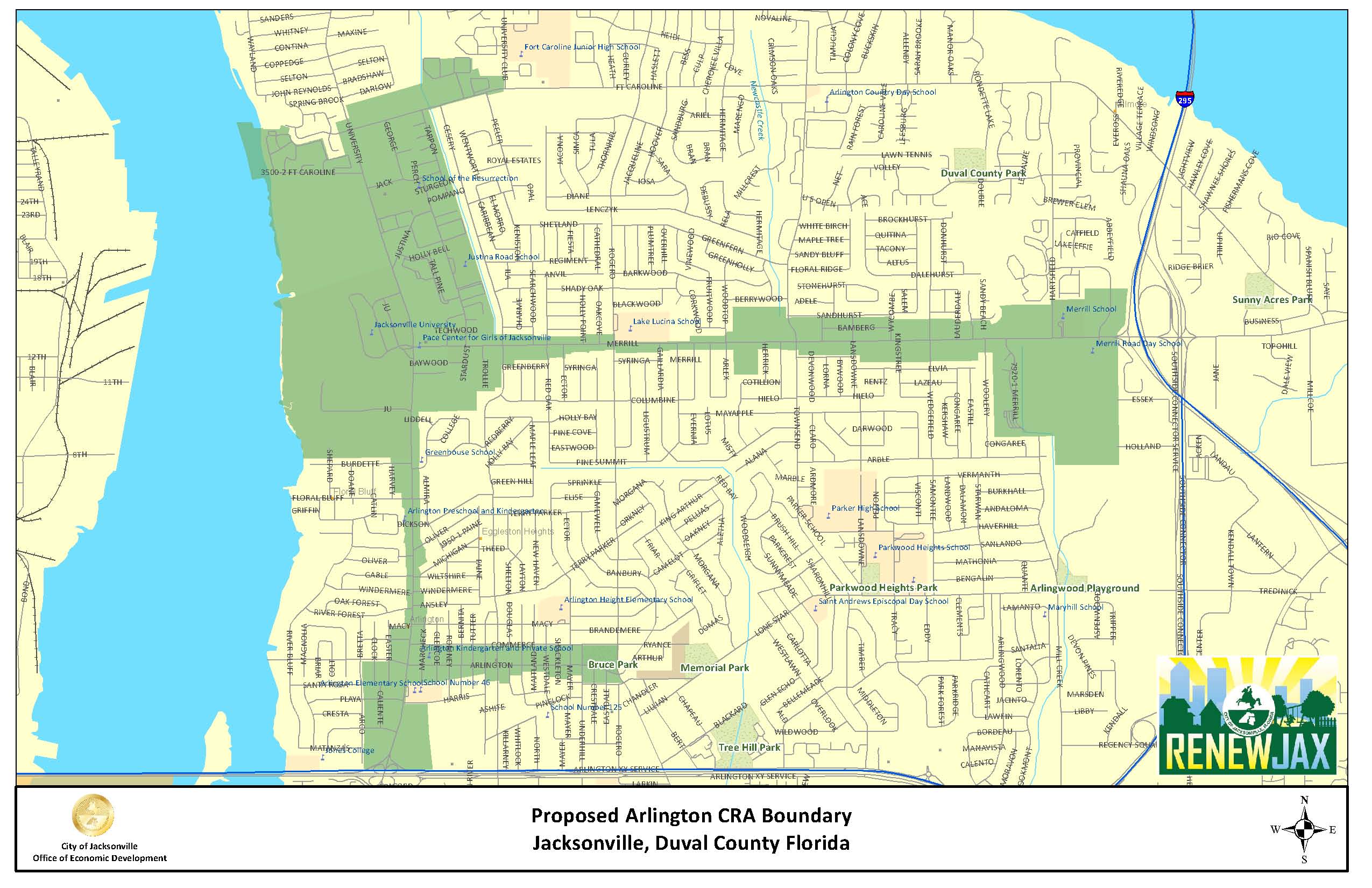 Ch. 189, Fla. Statutes
CRA’s are “dependent special districts”
New requirements effective October 1, 2016
Regular public meeting schedule
Meetings, agenda, resolutions, notice, minutes, webpage
Annual budget
Detail similar to City budget
All expenses from TIF must be authorized by the adopted annual budget
City Council is CRA Board
Separate 
Notice posted
Agenda and materials posted on Website
Meetings
Resolutions of CRA for decisions (not CC legislation)
Minutes
Minutes posted on Website
Website
Using TIF funds
Only CRA Board (not City Council) may utilize Trust Fund $$ and only for Projects or Programs within the CRA Area
Project or Program must be 
Outlined in the CRA Plan
Within the CRA Area
Administrative costs
Implementation of Ch. 189
CRA Boards of Commissioners (City Council) will convene on August 23, 2016 to take up the business of the 3 CRA’s:
JIA CRA
King/Soutel CRA
Renew Arlington CRA
Agenda for 8/23/16 meetingfor each CRA
1.	Elect Chair and Vice Chair
2.	Adopt Bylaws
3.	FY 15/16 remainders in each CRA
4.	FY 16/17 budget adoption
Agenda for 8/23/16 meetingfor each CRA
Elect Chair and Vice Chair
- 	Not necessarily CP and CVP
2.	Adopt Bylaws
3.	FY 15/16 remainders in each CRA
4.	FY 16/17 budget adoption
Agenda for 8/23/16 meetingfor each CRA
1.	Elect Chair and Vice Chair
2.	Adopt Bylaws
Quorum = majority of Board
Action = majority of Board present
Resolutions for actions
Meeting schedule
3.	FY 15/16 remainders in each CRA
4.	FY 16/17 budget adoption
Agenda for 8/23/16 meetingfor each CRA
1.	Elect Chair and Vice Chair
2.	Adopt Bylaws
 	FY 15/16 remainders in each CRA
If/How will the money be spent before end of FY 15/16 for each CRA
2016-441 (King/Soutel Plan Amendment)
4.	FY 16/17 budget adoption
Agenda for 8/23/16 meetingfor each CRA
1.	Elect Chair and Vice Chair
2.	Adopt Bylaws
3.	FY 15/16 remainders in each CRA
 	FY 16/17 budget adoption
As detailed as possible
Must follow CRA Plan
Questions?????
Thanks!



Susan Grandin
630-1725
SGrandin@coj.net